Мастер - класс
Изготовление веера изодноразовых вилок
МБОУ СОШ №1 г. СобинкиВладимирская обл.
Автор: учитель технологии 
I квалификационной категории,
Корнева Любовь Борисовна
Два мира есть у человека,Один- который нас творил,Другой, который мы от векаТворим по мере наших сил»Н. Заболоцкий.
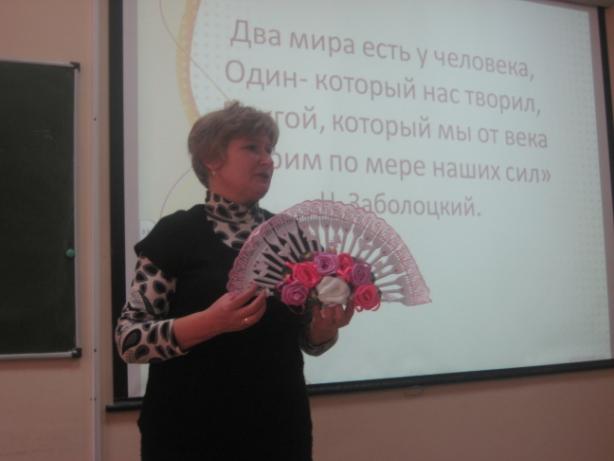 Цели и задачи мастер-класса.Цель:Расширить творческий потенциал учителей технологии в изготовление новых изделий из декоративно-художественных материалов.
Задачи:Формирование творческих навыков в изготовление новых изделий из декоративно-художественных материалов.Реализация творческой фантазии и воображения педагогов.
Используемые материалы:
Лист бумаги- 1шт.
Циркуль
Ножницы
Одноразовые вилки-23 шт.
Кружево-0,6м
Атласная лента(ширина 5 см.)- 6м.
Клей
Декоративный материал (бусинки, бабочки и др.)
Технология изготовления.
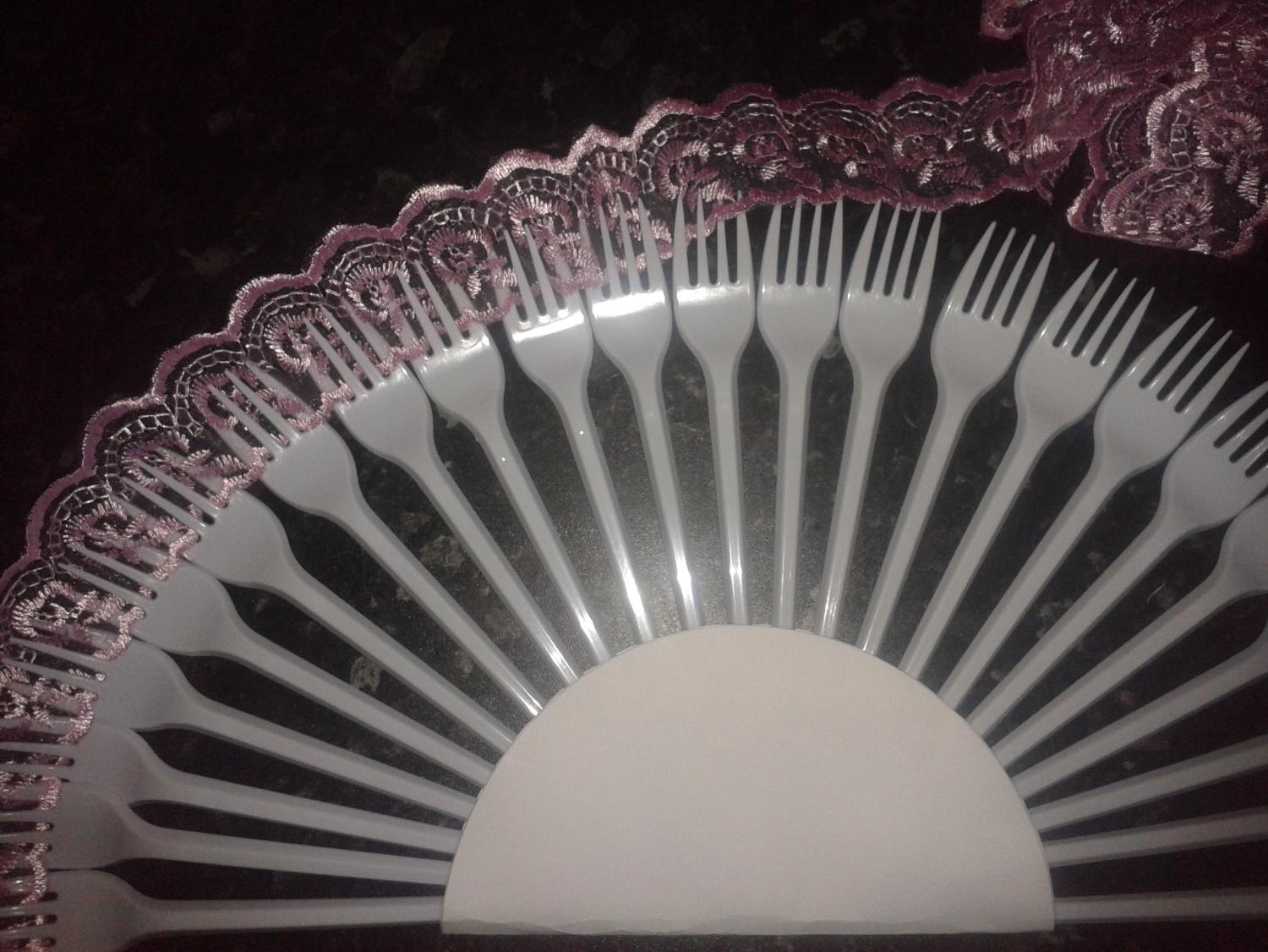 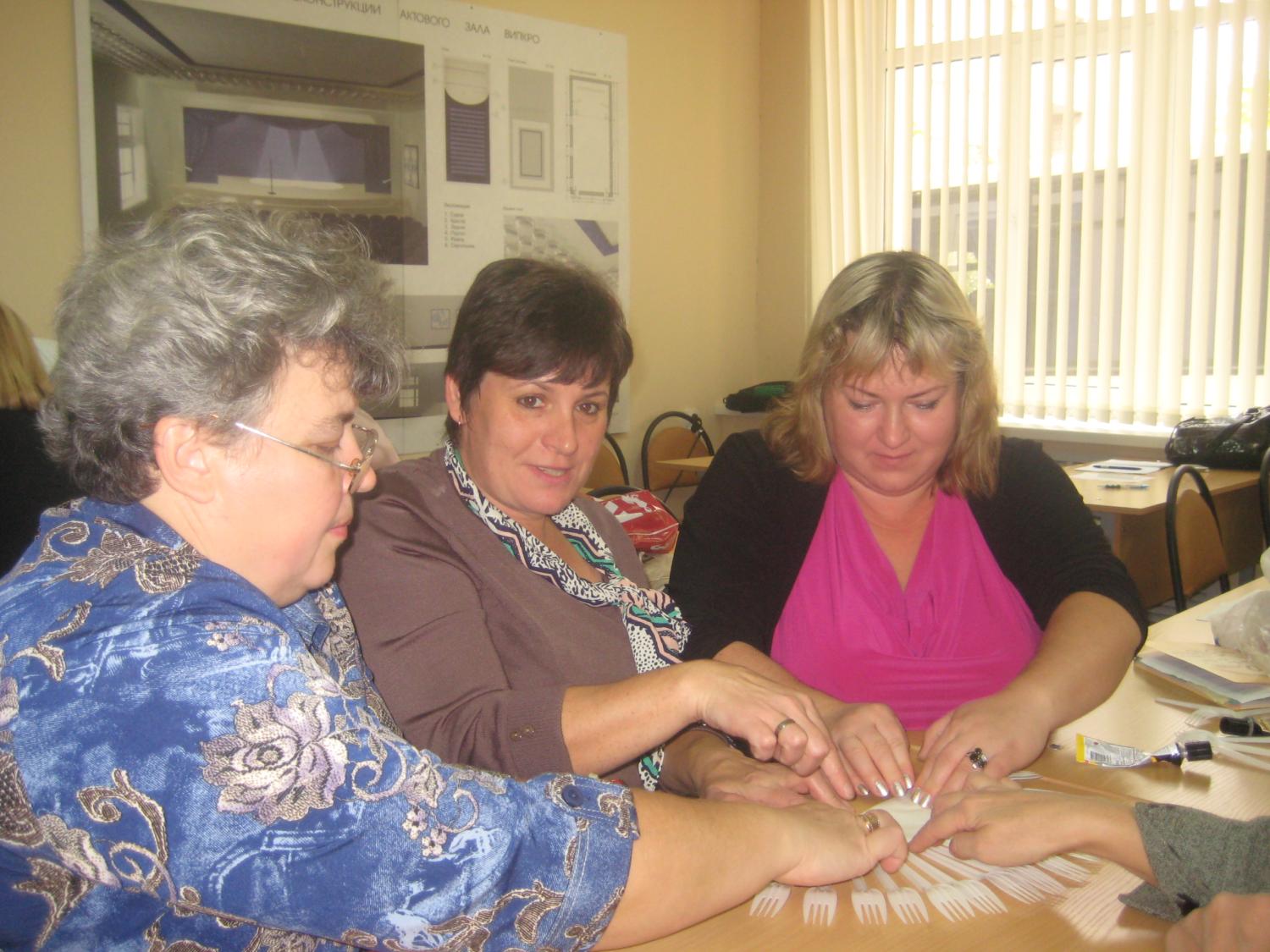 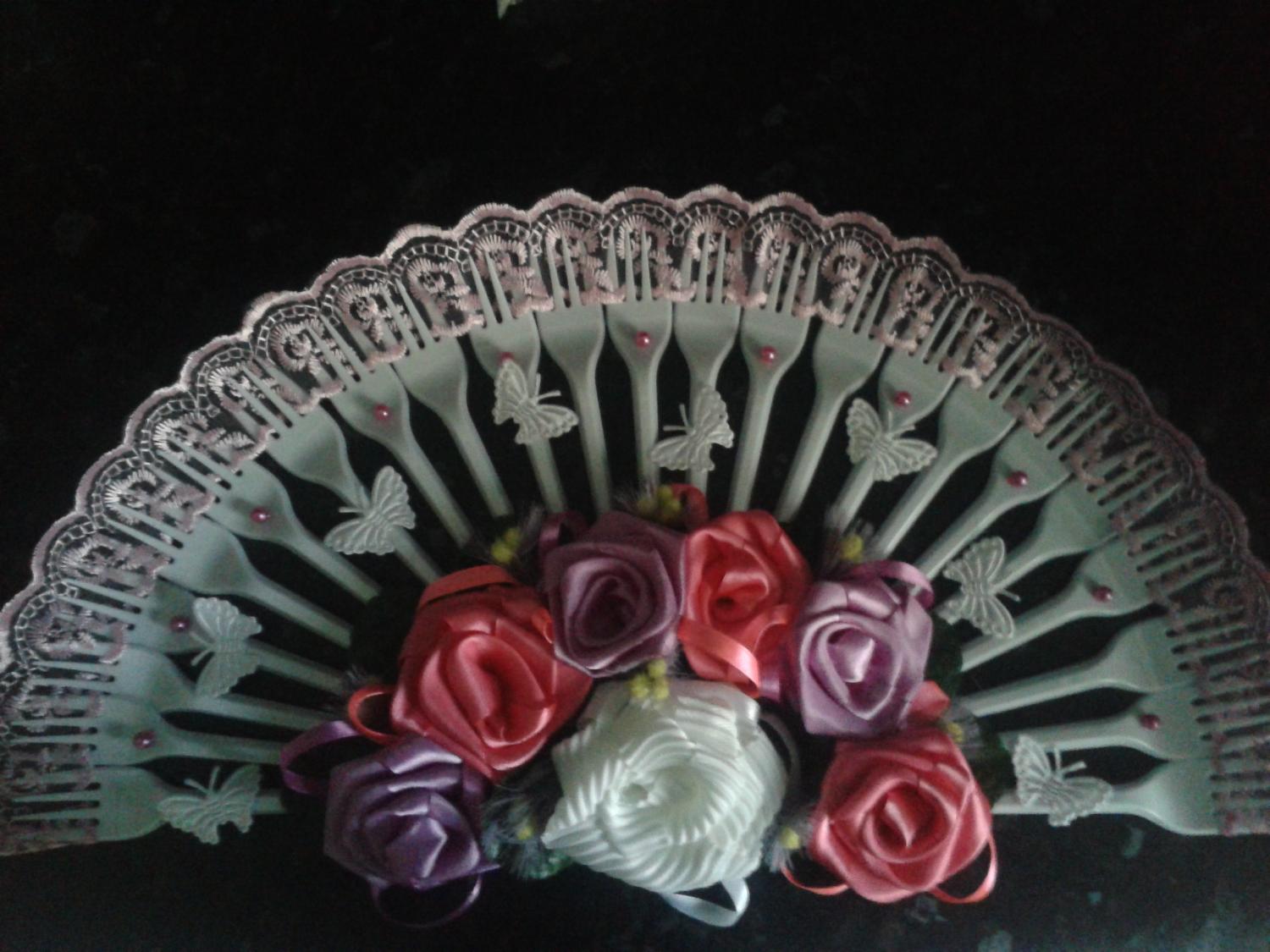 Изготовление розы: 1 способ
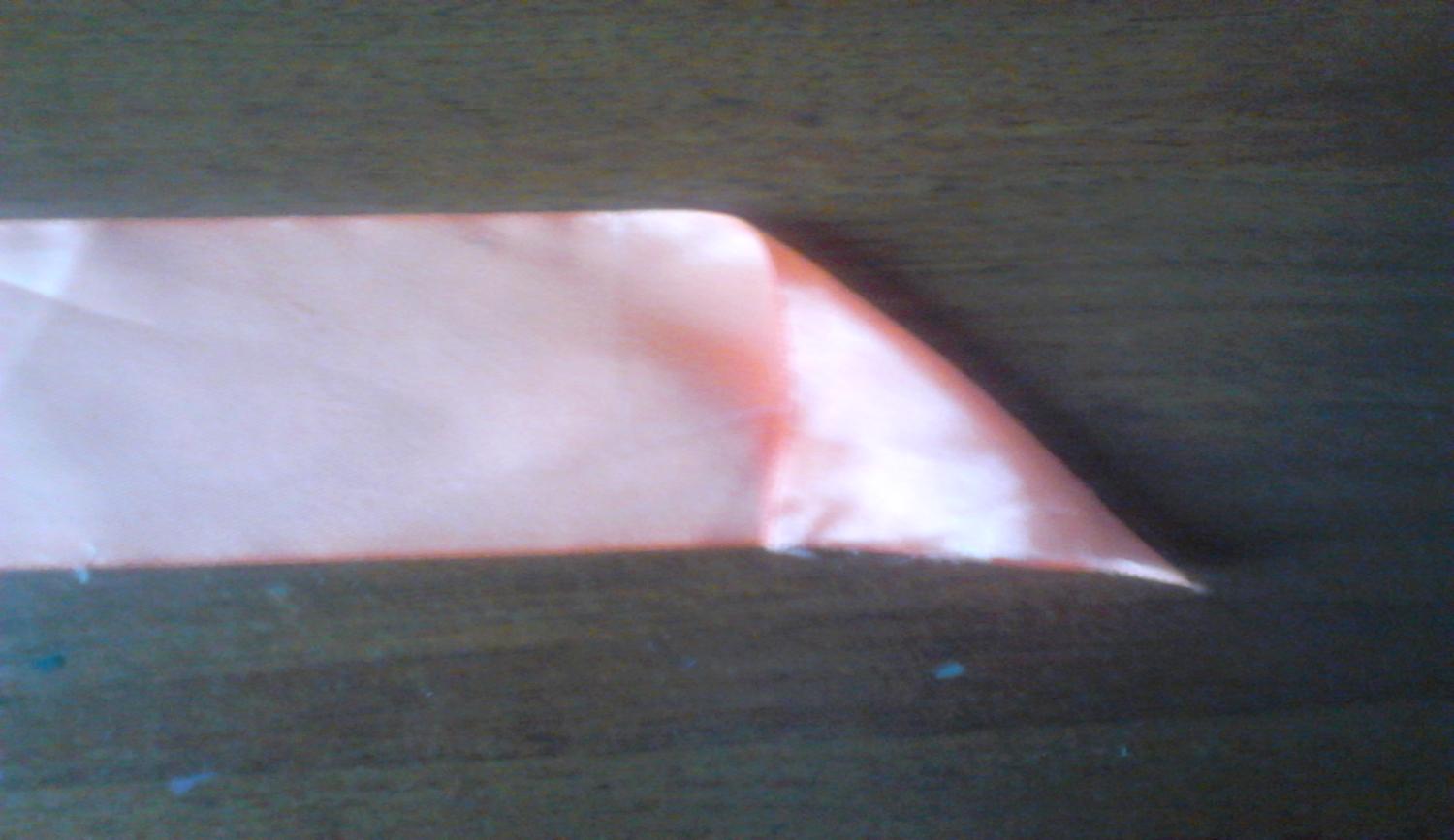 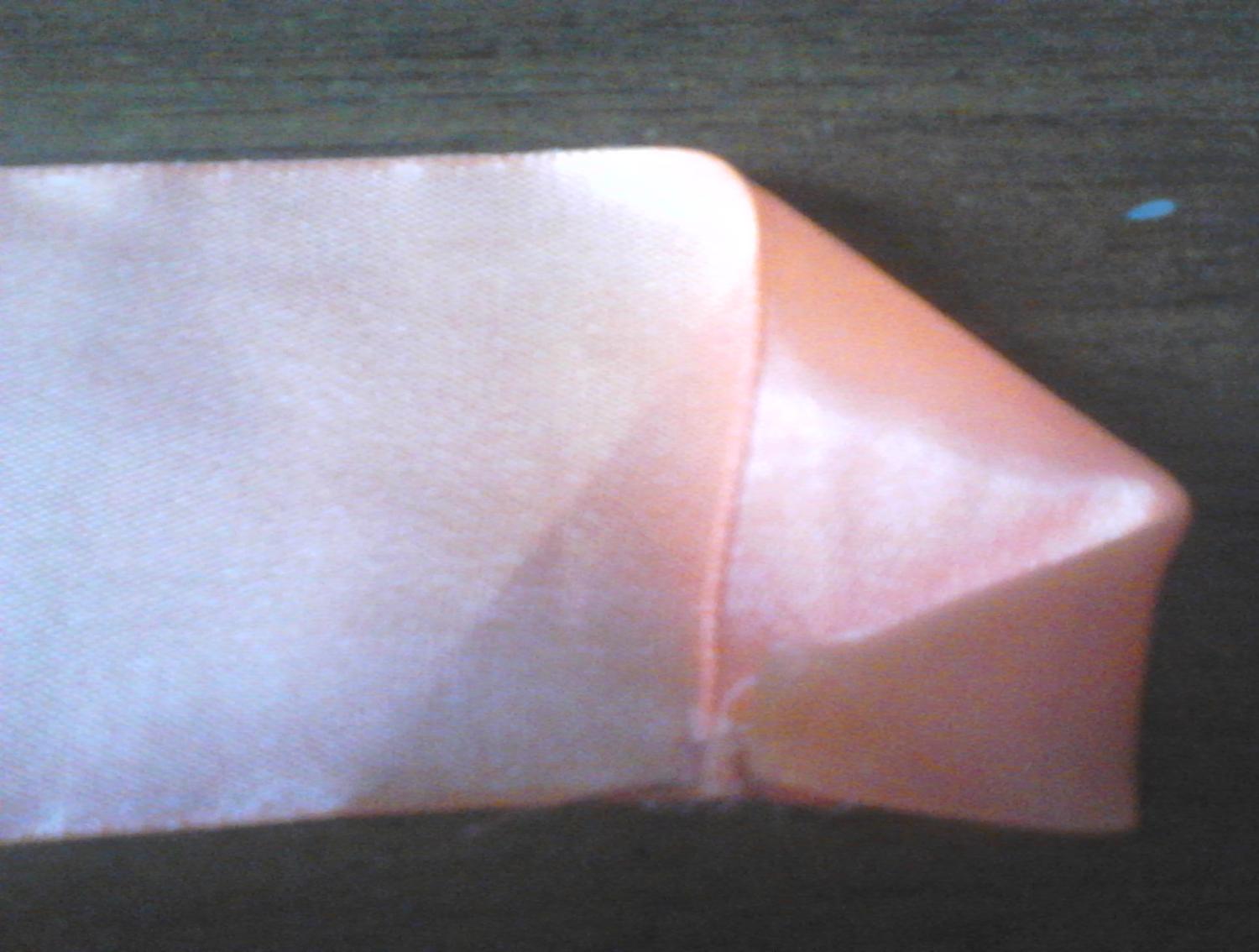 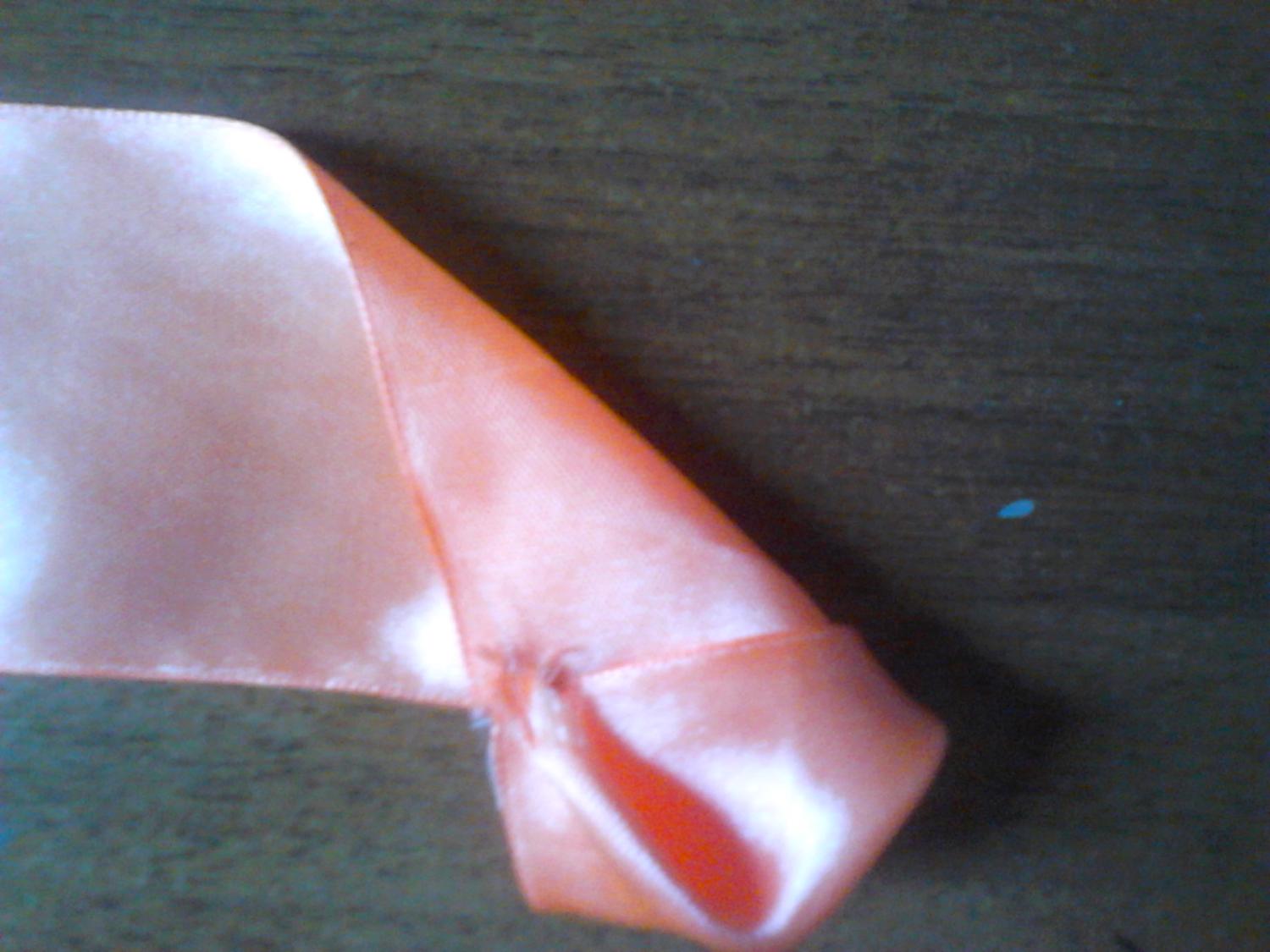 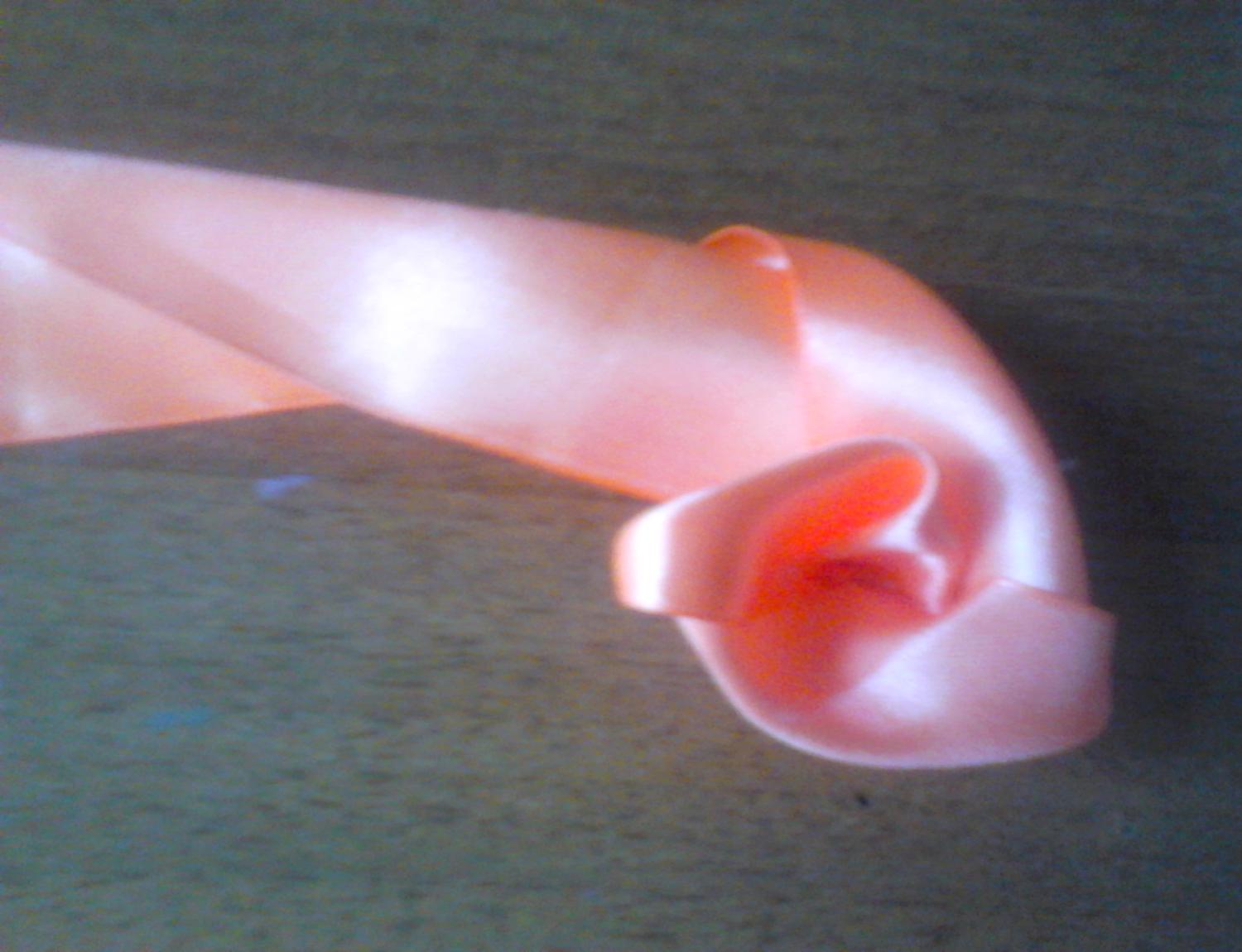 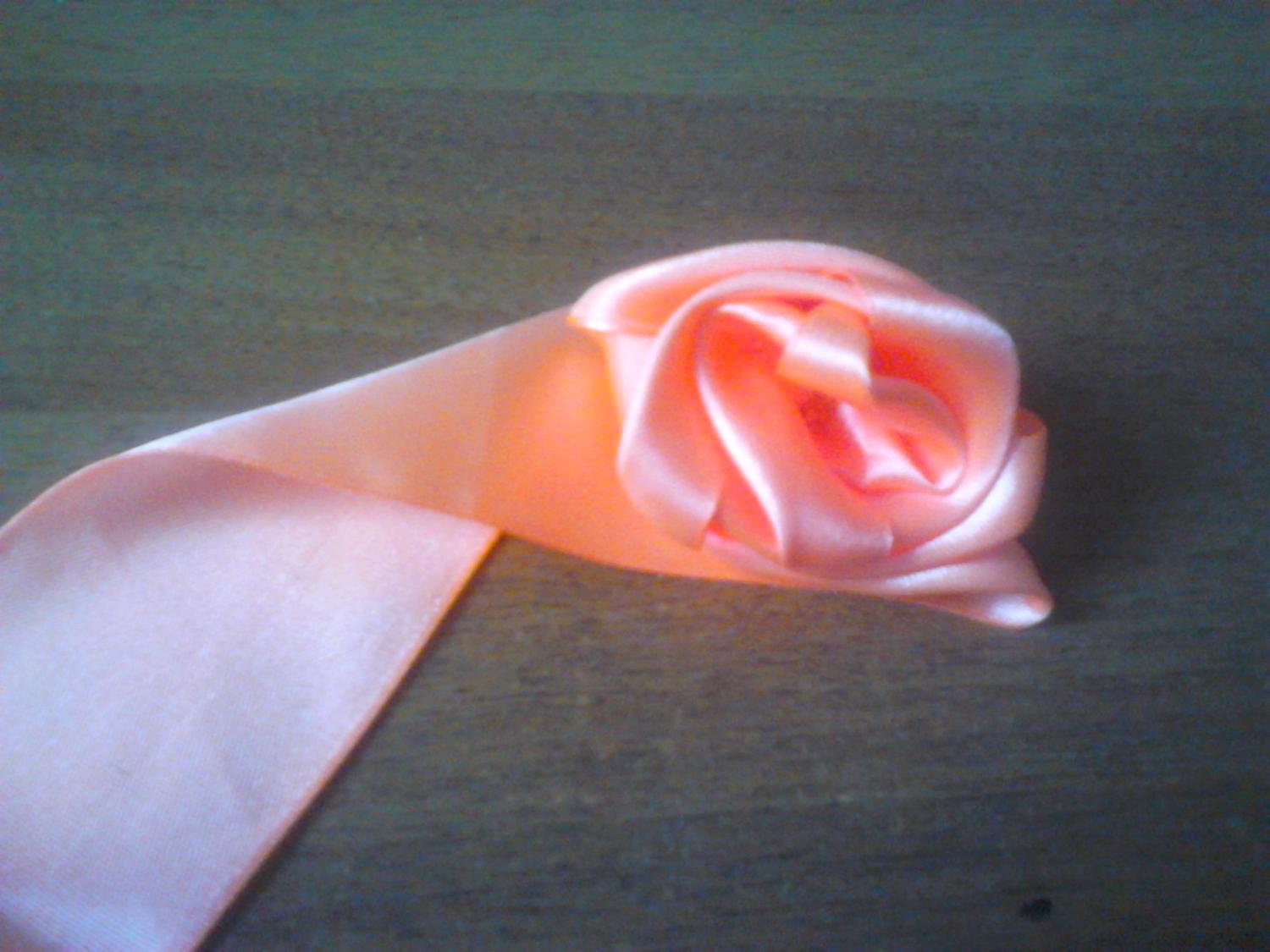 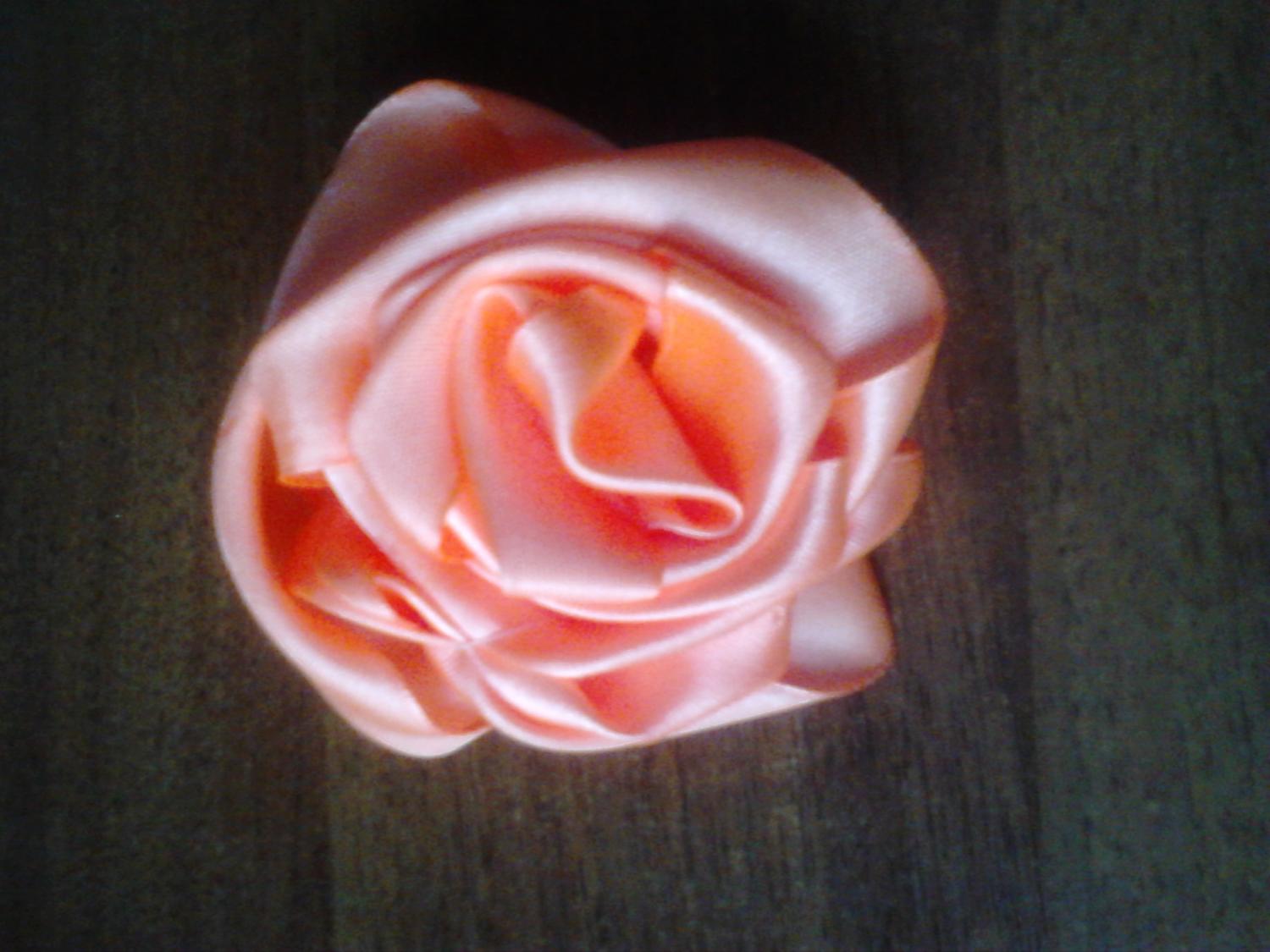 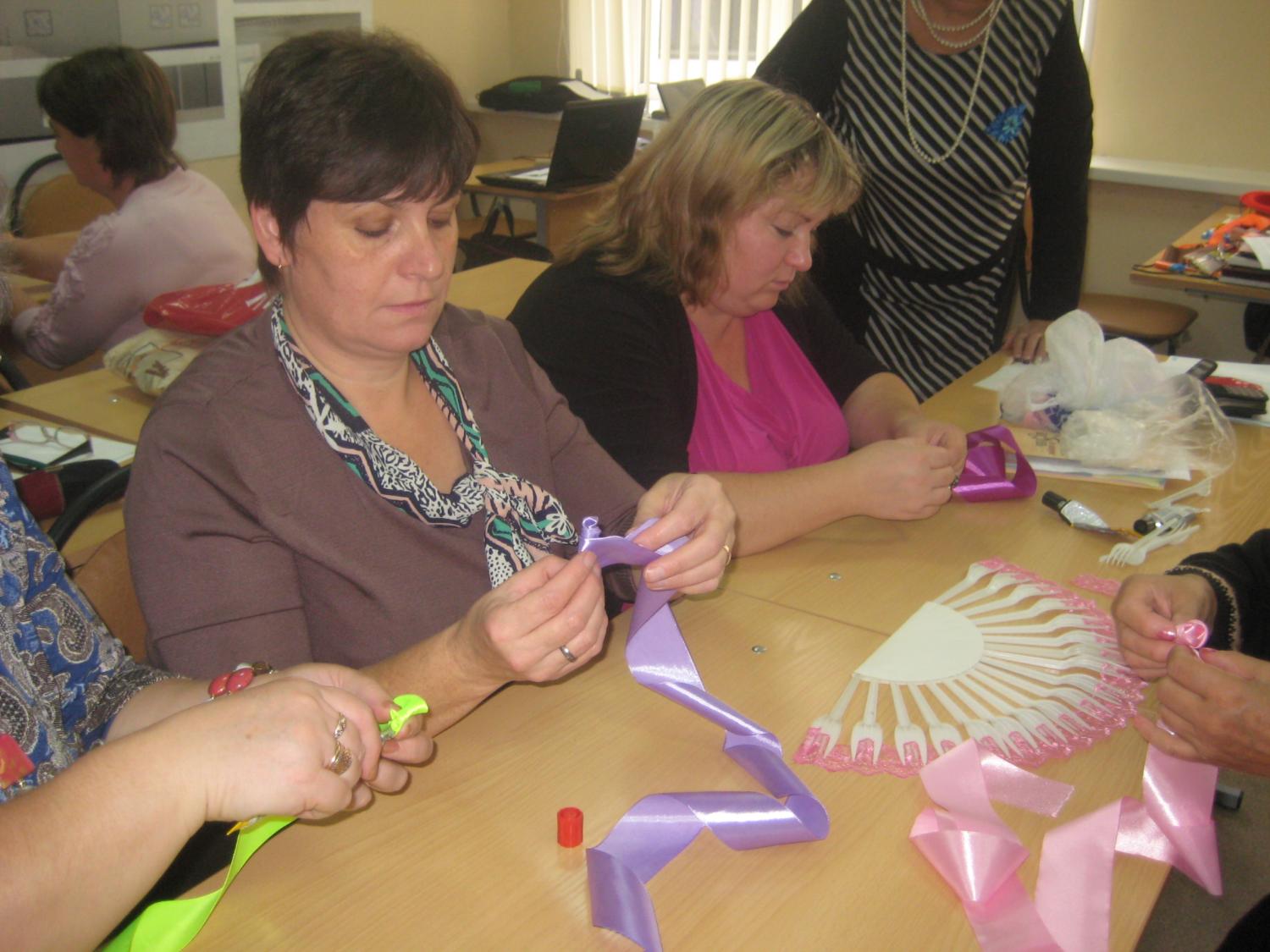 Спасибо за внимание!!!
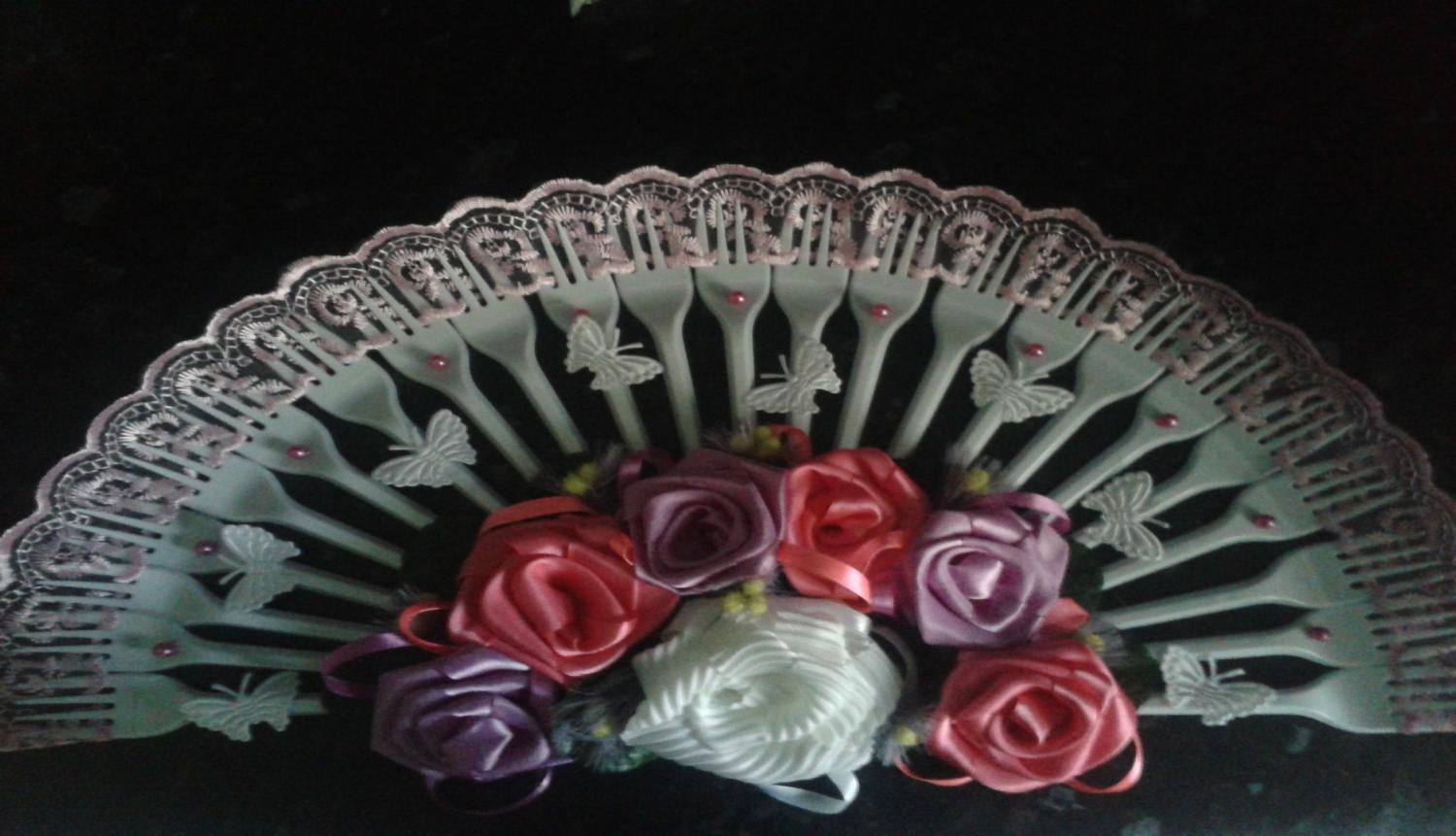